Special Education Discipline 2019-2020
May 6, 2020
1
Special Education Discipline
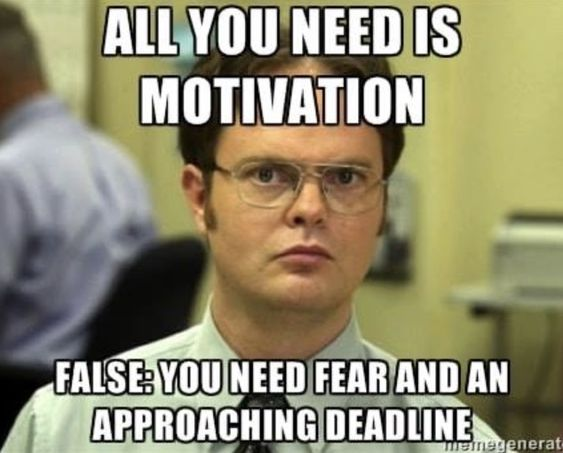 Welcome and thank you for joining the webinar!

Login Information:
https://cdeinfotech.adobeconnect.com/data_services/
Call-in number: 1-855-397-4421
*Please mute your phone to minimize background noise

Collection coordinator:
Lindsey Heitman
Heitman_l@cde.state.co.us
(303) 866-5759
TRAINING TOPICS
Purpose
U.S. Department of Education federal requirements
State Performance Plan Indicators 4A and 4B which reports the disproportionate rates of suspensions and expulsions greater than 10 school days in a school year for children with IEP’s 
Research requests 
Monitoring 
Consultant analysis to support technical assistance needs in the state 
Special Education Fiscal Advisory Council (SEFAC)
Special Education Discipline Interchange/Snapshot vs. School Discipline and Attendance (SDA)
Periodic Collection Process

School Level Data 
count of incidents 
count of students

ALL students disciplined counted and reported

Districts Submit data and finalize data within Pipeline
School Discipline and Attendance (SDA)
Special Education Discipline Interchange/Snapshot
Interchange/Snapshot Process

Student Level Data

ONLY students with disabilities subject to disciplinary removal are included

Districts submit data in pipeline; AU’s create and finalize Discipline Snapshot data
5
Special Education Discipline Identity Management: Access to Data Pipeline
ADMINISTRATIVE UNIT RESPONSIBILITY
Special Education Discipline group is SPI.
1 of the following should be assigned(example):
16010-SPI~LEAVIEWER Read-Only 
16010-SPI~LEAUSER Submit and Modify 
16010-SPI~LEAAPPROVER Approver
DISTRICT RESPONSIBILITY
Discipline Interchange group is DIS.
1 of the following should be assigned (example):
0880-DIS~LEAUSER Role Submit and Modify Role
0880-DIS~LEAVIEWER Role – Read-Only Role

*Assigned by LAM (Local Access Manager)
*Important: only 1 role per group/account!!
Roles and Responsibilities
Collaboration
7
Data Pipeline Flow
Data Pipeline responsibility breakdown:
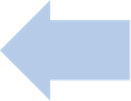 Process flow until all interchange and snapshot errors are resolved
DISCIPLINE
SPECIAL EDUCATION DISCIPLINE
AU Responsibility

District(s) Responsibility
Special Education Discipline Interchange
AU 64233: Colorado River BOCES

*Special Education Discipline Snapshot
District 1195: Discipline Action File
District 1180:  Discipline Action File
District 1220: Discipline Action File
*a snapshot is a point in time “picture” of your data extracted from the Interchange files
District 9175: Discipline Action File
Student Interchange
Special Education IEP Interchange
District 1180: SSA File
District 1195: SSA File
District 1195: Student File
AU 64233: Special Education Child File
AU 64233: Special Education Participation File
District 1220: Student File
District 1180: Student File
District 1220: SSA File
*an Interchange is the data holding place where your data files may be uploaded and validated throughout the school year.
District 9175: Student File
District 9175: SSA File
Collection Timeline
Link to timeline: https://www.cde.state.co.us/datapipeline/2019-2020specialeducationdisciplinetimeline
10
Timeline Continued
11
Timeline Continued
Content
Section 618(a)(I)(A)(vii) of IDEA requires that states report to the federal government the number of children with disabilities by race, ethnicity, and disability category who are removed to an interim alternative educational setting or are subject to long-term suspensions or expulsion. 

Students with disabilities who were subject to: 
REMOVAL - Unilateral Removals by School Personnel to an IAES for one of the following reasons 
Drug
Weapons
Serious Bodily Injury
REMOVAL - Removal based on a Hearing Officer Determination regarding likely injury to an IAES 
DISCIPLINE - Suspensions 
In-School and Out-of-School totaling less than 10 school days and totaling more than 10 school days
DISCIPLINE - Expulsions 
With and without educational services
Unilateral Removals
What is a Unilateral Removal?
Instances in which school personnel (not the IEP team) order the removal of children with disabilities from their current educational placement to an appropriate interim alternative educational setting for not more than 45 school days.  The IEP team is responsible for determining the interim alternative educational setting.  Unilateral removals do not include decisions by the IEP team to change a student’s placement.
Interim Alternative Educational Setting (IAES)
Unilateral Removals by School Personnel and 
Removed Based on  Hearing Officer’s Determination


*Interim Alternative Educational Setting (IAES) – An appropriate setting determined by the child’s IEP team or hearing office in which the child is placed for no more than 45 school days. This setting enables the child to continue to receive educational services and participate in the general education curriculum (although in another setting) and to progress toward meeting the goals set out in the IEP. As appropriate, the setting includes a functional behavioral assessment and behavioral intervention services and a modification to address the behavior violation so that it does not recur.
Reporting Period
Special Education Discipline reporting period:

Report Disciplinary Actions occurring in the current collection period of July 1, 2019 through June 30, 2020
     on incidents that occurred generally between July 1, 2019 and June 30, 2020
Incidents may occur in the prior school year but an exception is needed to resolve edit DA043

*Okay if there are no Discipline Actions to report in your district after online services began
Special Education Discipline Interchange (District-DIS Role)
Special Education Discipline Interchange – 1 File
Discipline Action File
Discipline actions on students with an active IEP
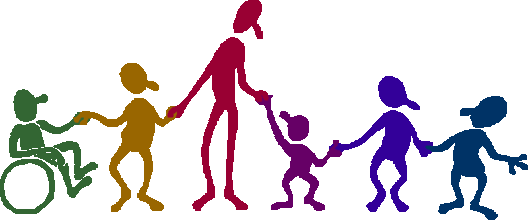 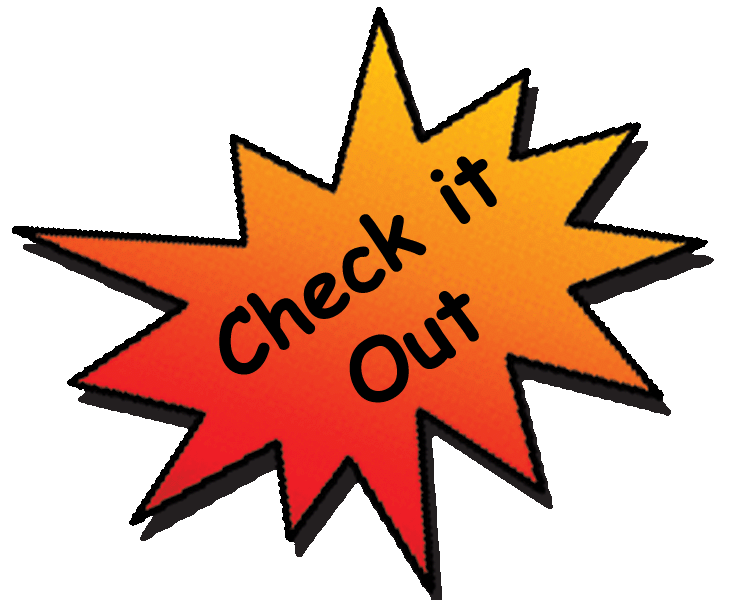 SPED Discipline Interchange Resources found here: http://www.cde.state.co.us/datapipeline/inter_sped-discipline
File Layout and Definitions - lists all data fields, definitions, and codes
Timeline – please print for your reference
Business Rules – lists all edit validations and short message on how to fix
Excel Template – not required but helpful if you need it
Exception Template – under Additional Resources
Special Education Discipline Interchange Resources
Timeline, Discipline Action File Layout, Template, Business Rules, and other helpful resources:
http://www.cde.state.co.us/datapipeline/inter_sped-discipline
Disciplines – Suspension & Expulsions
Suspensions and Expulsions
In-School Suspension – child is temporarily removed from regular classroom for disciplinary purposes but remains under the direct supervision of school personnel. 
Out-of-School Suspension – child is temporarily removed from regular school for disciplinary purposes to another setting (e.g. home, behavior center).
Expulsion - An action taken by the LEA removing a child from his/her regular school for disciplinary purposes for the remainder of the school year or longer in accordance with local educational agency policy.
Unilateral Removals
2 Types of Removal (temporary change in placement to IAES/IEP team determines where)
By School Personnel – school personnel order the removal of child with disabilities from their current educational placement to IAES for not more than 45 school days for drugs, weapons, or serious bodily injury.
- extreme situation,  school personnel made decision without parent consent, for a change in placement for typically 45 days. 
Based on a Hearing Officer’s Determination – impartial hearing officer orders the removal of child with disabilities from current educational placement to IAES for not more than 45 school days.
ACTION TYPES
OR
*Incident involving drugs (01), weapons (03), or serious bodily injury (02) -requires a REMOVAL REASON
*IAES – Interim Alternative Educational Setting
Each record should contain a Discipline OR a Removal. Not both!
Discipline Action File
Each record represents a single Discipline Action (suspension, expulsion, or removal) as a result of an incident.
Record should be reported in the school year in which the Discipline Action took place
Student must be on an active IEP
Action Identifier may not be duplicated
Action Identifier must not match Incident Identifier

Incident Identifier
May be duplicated in cases where a student has more than one action associated with the incident
May be duplicated in cases where more than one student is involved in the incident

If a student gets in trouble in the morning and then again in the afternoon for reportable offenses there should be two records reported for the student with unique Incident and Action Identifiers associated with each offense.
Discipline Action Length
Change to edit DA024: 
Discipline Action Length must be between a half day and 365 260 days. Number of days removed should not exceed the number of school days in a year.

*the number should reflect the number of school days missed
24
How to Report Disciplines
Expulsion
Discipline field = 03 (expulsion) 
Discipline Start Date = Date the expulsion began (02252019)
Discipline Action Length = length in days of the expulsion or school days removed (0900) 90 days
Special Education Removal Type = zero-fill (only required on Removals)
Special Education Removal Reason= zero-fill (only required on Unilateral Removals by school personnel)
Received Services During Expulsion = 0 No or 1 Yes
Suspension 
Discipline field = 01 or 02 (in school or out of school suspension)
Discipline Start Date = date the suspension began
Discipline Action Length = length in days of the suspension (25 or less ideally)  (0020 = 2 days)
Special Education Removal Type= zero-fill (only required on Removals)
Special Education Removal Reason= zero-fill (only required on Unilateral Removals by School personnel)
Received Services During Expulsion = zero-fill (only required on Expulsions)
Action Type: Expulsion
Action Type: Out-of-School Suspension
How to Report Removals
Unilateral Removal by School Personnel
Discipline field = 00  (always zero-filled)
Discipline Start Date = date the removal began 
Discipline Action Length = length in days removed to an IEAS (0450) 45 days
Special Education Removal Type = 01 (Unilateral Removal by School Personnel)
Special Education Removal Reason= 01, 02, or 03 (drugs, bodily injury, or weapons)
Received Services During Expulsion = 0 No or 1 Yes
Removal by a Hearing Officer  
Discipline field = 00  (always zero-filled)
Discipline Start Date = date the removal began 
Discipline Action Length = length in days removed to an IEAS (0200) 20 days
Special Education Removal Type = 02 (Removal by Hearing Officer)
Special Education Removal Reason= zero-fill (only required on Unilateral Removals by school personnel)
Received Services During Expulsion = 0 No or 1 Yes
Action Type: Unilateral Removal by School Personnel
Who to Exclude
Which students should not be reported in this file?
Exclude students who were moved from their current educational placement as a result of a decision by the IEP team to change a student’s placement.  For example, if following a discipline offense, the IEP team meets and determines that the child’s current placement is not the least restrictive environment for that child, and therefore makes a permanent change in the child’s IEP placement, do not report the child in this file.
Exclude students who have cumulatively been suspended for less than half a school day.  
Exclude parentally-placed private school students.
Special Education Discipline Snapshot (AU-SPI Role)
Snapshot Criteria
Criteria:
Pull all error-free records from the Discipline Action File where the SPED_DISCIPLINE_ACTION_FLAG = 1.
 
Dependencies:
Student has been assigned a SASID and updated in the RITS system
Student has a record in the Discipline Interchange for:  
Discipline Action (contains Incident and Action data)
Student has a record in the Student and Enrollment interchange for:
Demographics  (demographic data)  *file must be untagged
School Association (grade level, school code)  *file must be untagged
- Student has a record in the Special Education IEP Interchange for:
Participation File – Primary Disability
Child File – demographics pulled in rare case that student is missing from Student Interchange
Special Education Discipline Snapshot Resources
http://www.cde.state.co.us/datapipeline/snap_sped-discipline
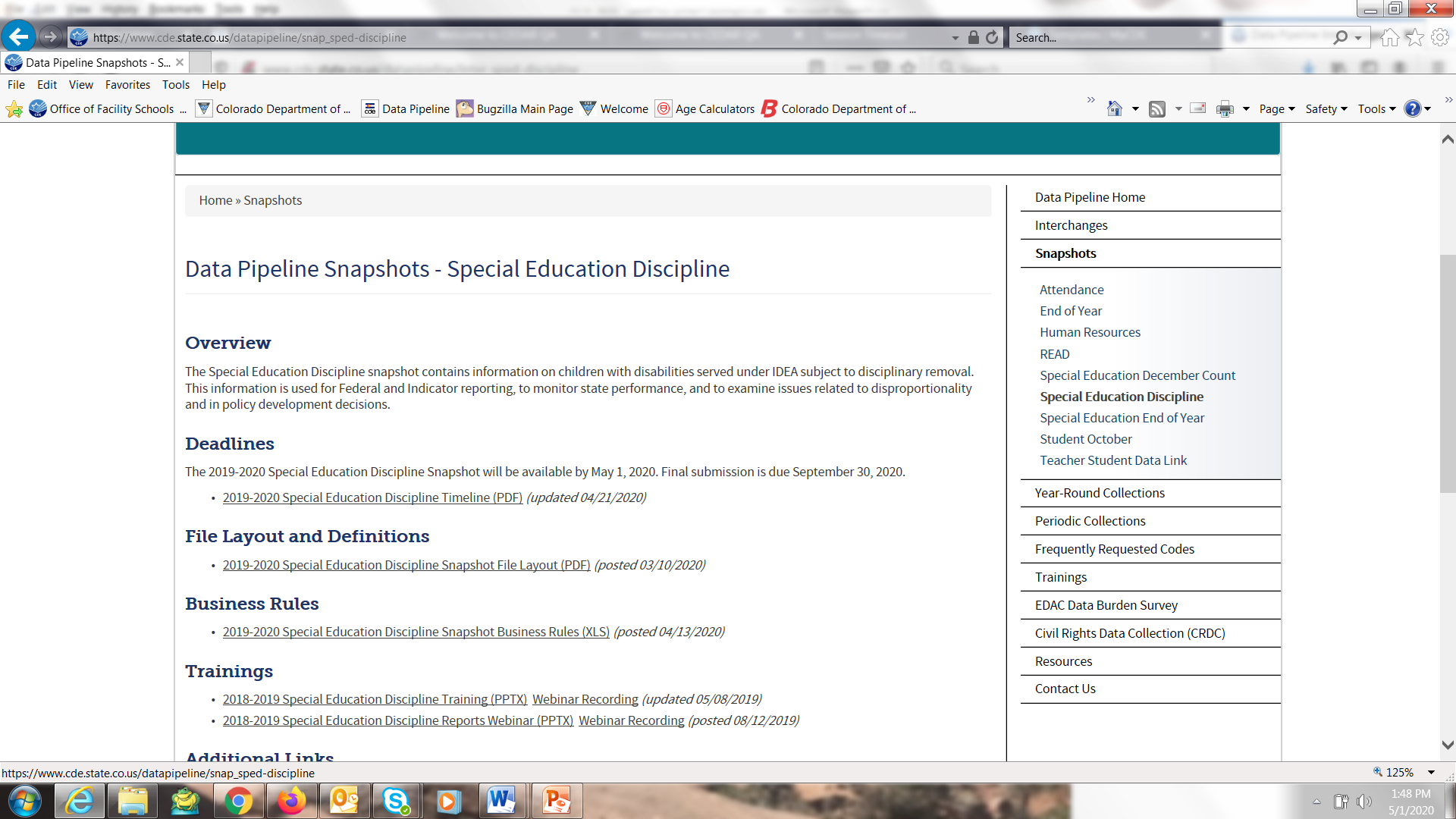 Snapshot Error and Warning Codes
Many of the snapshot level edits are placed at the snapshot level because the data being validated in the edit is extracted from multiple interchanges 
Example: SD017 – grade level comes from Student School Association file. ONLY if School Code matches between Discipline Action file and SSA file AND dates align.  
SD018 – Primary Disability is pulled from Participation File. Record may be missing from Participation file.
Discipline Incident and School Enrollment Date Comparison Report
Troubleshooting SD017 - Grade Level must be included in the snapshot and be a valid code. This field is blank because a matching record could not be found in the Student Profile Interchange. 	

School Codes and Incident Date
*This cognos report can help. Only contains data if you have error SD017. Report should be blank.
School codes must coincide between Student School Association file and the Discipline Action file
Incident Date must fall between the School Association file School Entry and Exit dates  
The school code reported should be the school where the action took place
Discipline Incident and School Enrollment Date Comparison Report
Report provides inconsistent school code and dates between the Discipline Action File and Student School Association File.  Used to help resolve edit SD017.  

1. Problem with record below:
School Codes don’t match 
2. Problem with record below:
Incident Date is not between the Entry and Exit date of the Student at the school 
Exceptions
37
Exception to the Rule
There are business rules at both the Interchange and Snapshot level that may require an exception request. 
Interchange Exception Template here under Additional Resources: http://www.cde.state.co.us/datapipeline/inter_sped-discipline 
Snapshot Exception Template here under Additional Links: http://www.cde.state.co.us/datapipeline/snap_sped-discipline 

Submit exception requests to Syncplicity – online platform used for secure file sharing
Let us know if you do not yet have a folder. We will send you email with a link to set it up
Once a file has been shared you can access syncplicity at:  my.syncplicity.com
File name is your AU code or District code
Used for Exception requests, questions that include PII, facility students information, etc
Please email CDE to notify us you’ve placed something in the folder. We aren’t automatically notified when you’ve saved something in your Syncplicity folder.
Interchange Exception
Example:
Sally had an incident at the end of the 2018-2019 school year and was expelled from school.  The expulsion carried over into the 2019-2020 school year.  

In order to clear error DA043 an exception must be requested.
39
Special Education Discipline
Snapshot Exceptions
Exception Template found here: http://www.cde.state.co.us/datapipeline/snap_sped-discipline
SD024 example explanation:
“Student was enrolled in district, left during the year and then returned. The start date of the IEP was picked up as the most recent re-enrollment, not the initial start date of special education. Student was enrolled in the district at the time of each behavioral incident.”
41
Data Pipeline Process
Accessing the Data Pipeline
*your single sign-on login may be used for all CDE applications listed here that you have access to
Bookmark this link: https://cdeapps.cde.state.co.us/index.html 
 From this page click Data Pipeline to get to this screen. Next click
the blue login button.
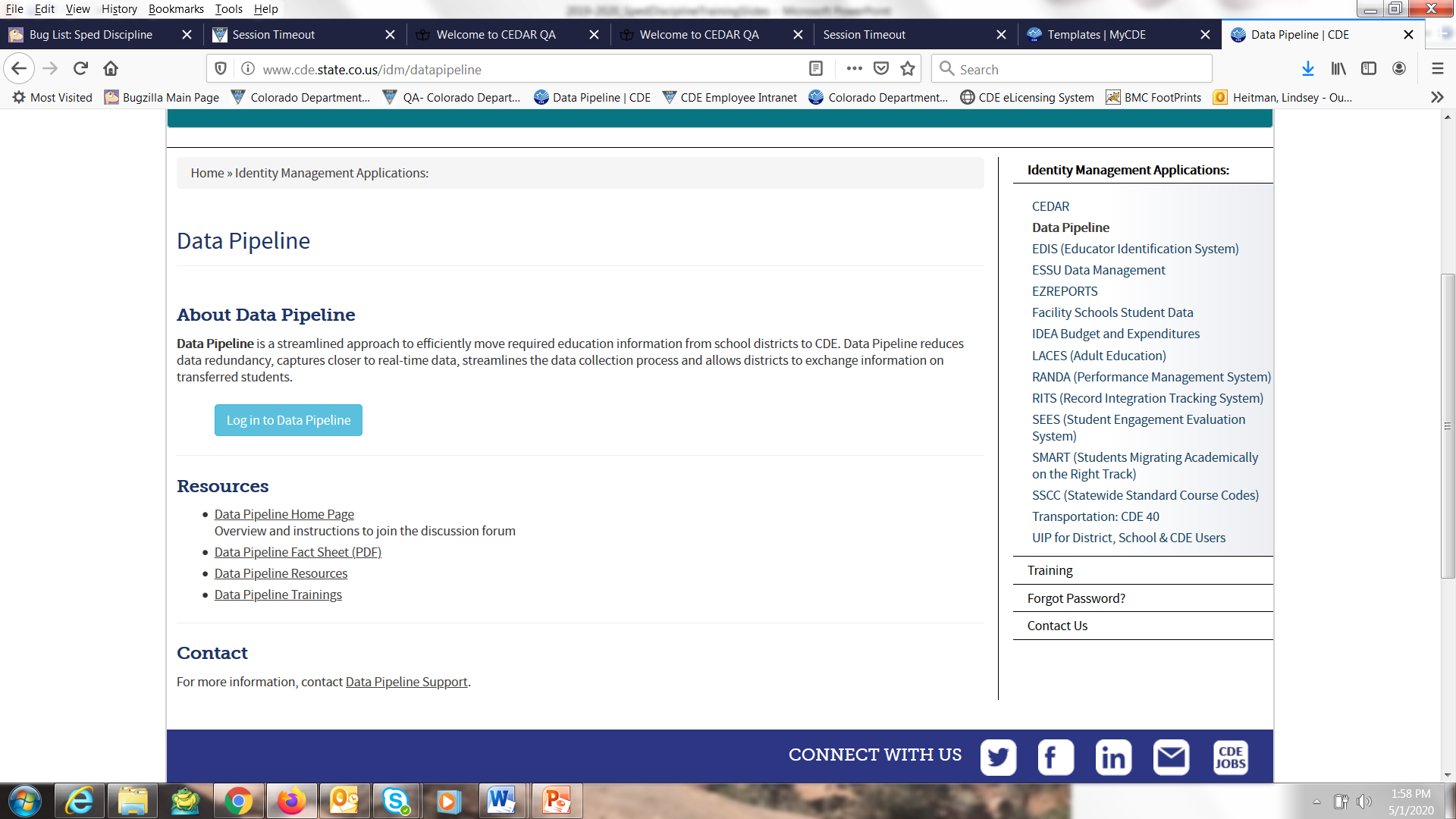 Single Sign On
Username is the email address associated with your IdM account
Password specified by you
Special Education Discipline- No Discipline Actions
How to report your district has no discipline actions:
Under the Special Ed Discipline Tab choose No Discipline Actions
Select the School Year, Click Submit
Mark Yes under No Discipline Actions and click Save
Be sure you see the “Successful Save” message at the top
*No need to upload a Discipline Action file
Helpful Status Screen
AUs (SPI role) can see file status of all member districts under Special Ed Discipline/Status Dashboard by filtering on File Type: Discipline Action 
Screen also shows the date a district (DIS role) marks “No Discipline Actions”
Another option – District Activity Report found under Cognos Reports/Special Education Discipline
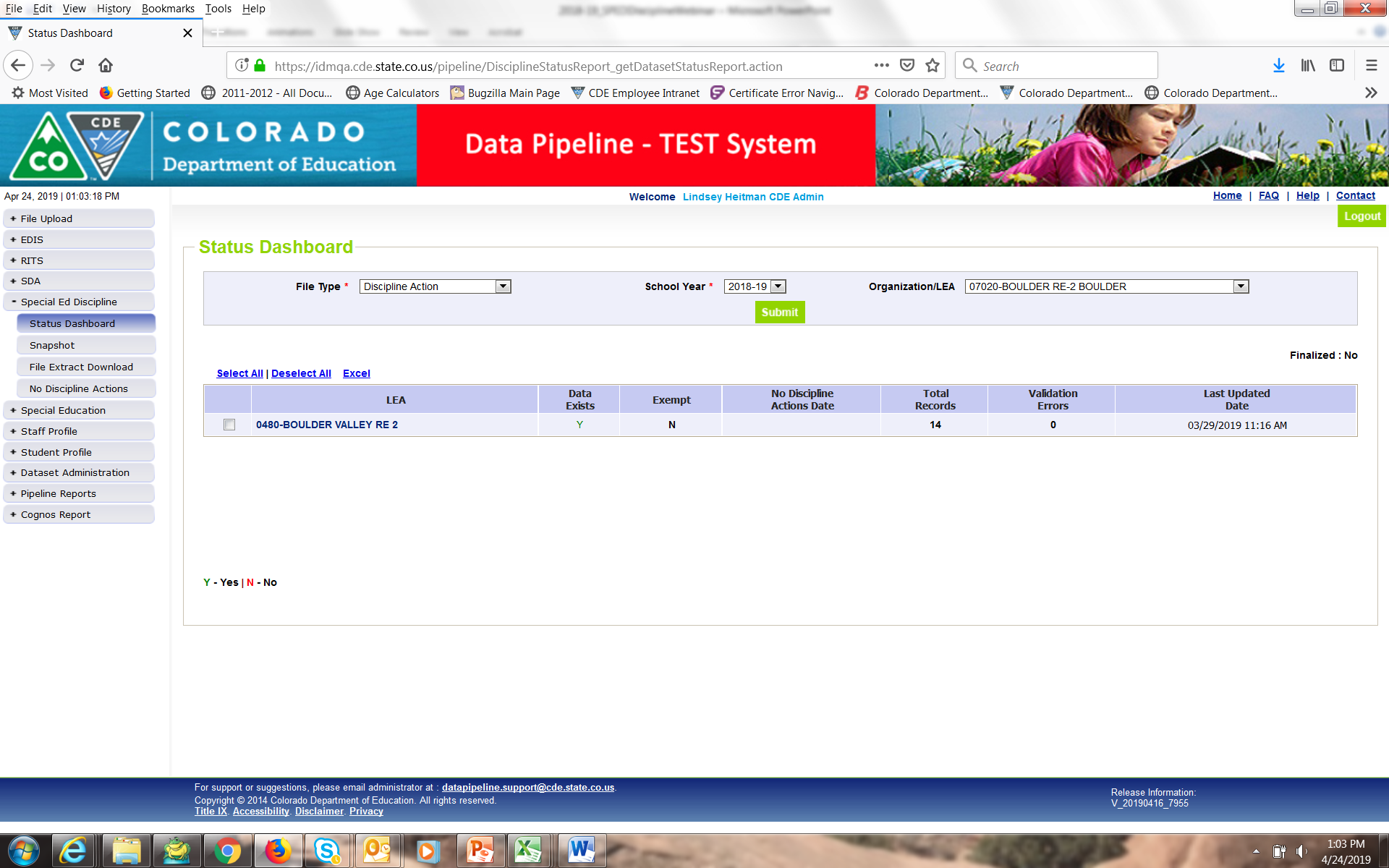 1st Step: Format Checker *optional
Once the file is created, you have the option to run it through the Format Checker to ensure all the bytes are correct.  
The system checks the first row of data only.
All fields PASS = Ready to upload
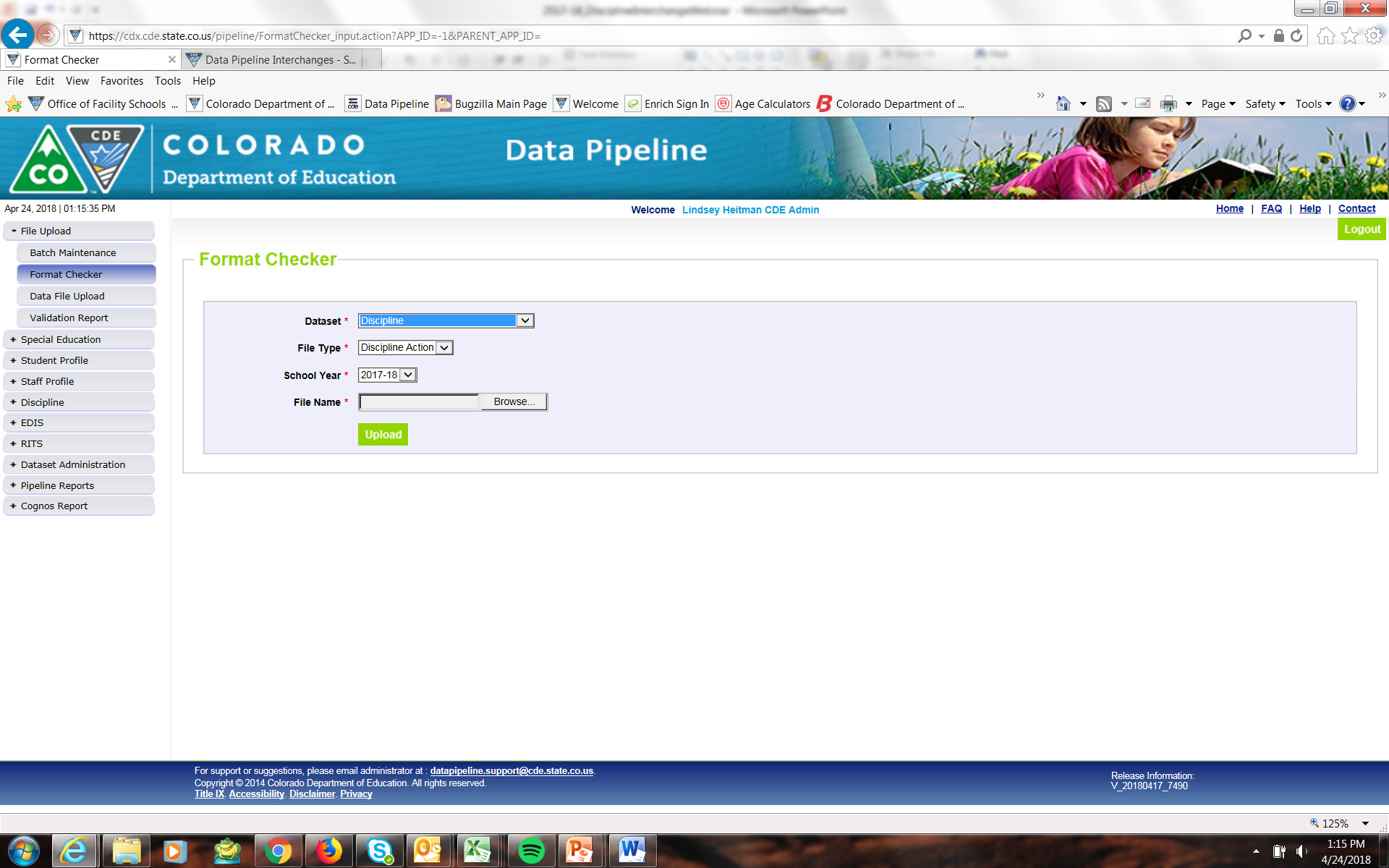 Format Checker Results
Pass Result – Proceed to Step 2: Data File Upload
Fail Result – check file against file layout. Upload the file to Format Checker until all fields = Pass
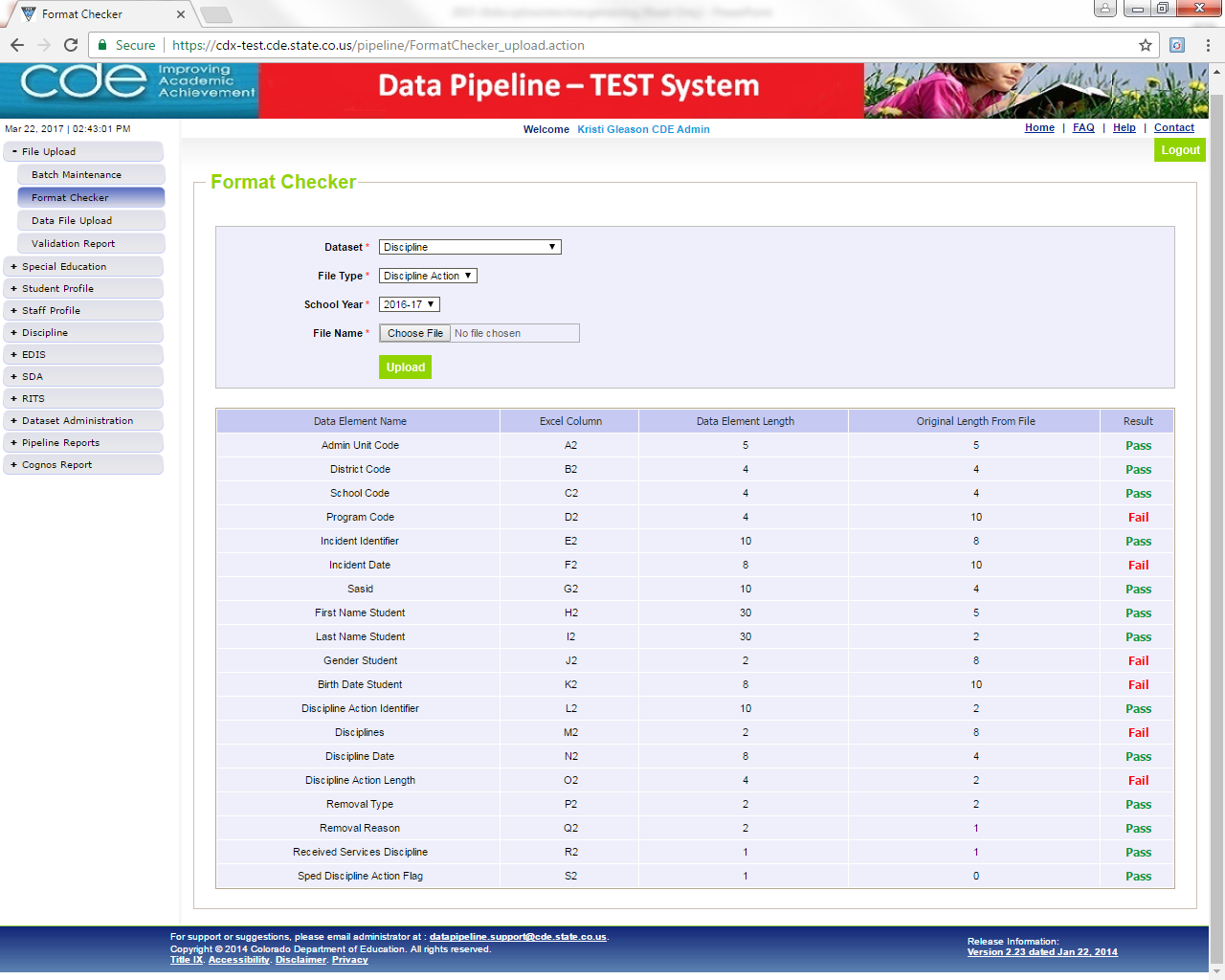 e.g. Program Code is 4 bytes. File shows 10 bytes.
Step 2: Data File Upload
Click on File Upload/Data File Upload
Choose File Type and School Year. Organization should populate with your district code. 
Click on Browse to locate File
Choose Replace
Hit Submit
Note message in green below.  A Batch ID will be created.
 *Email confirmation will be sent once complete
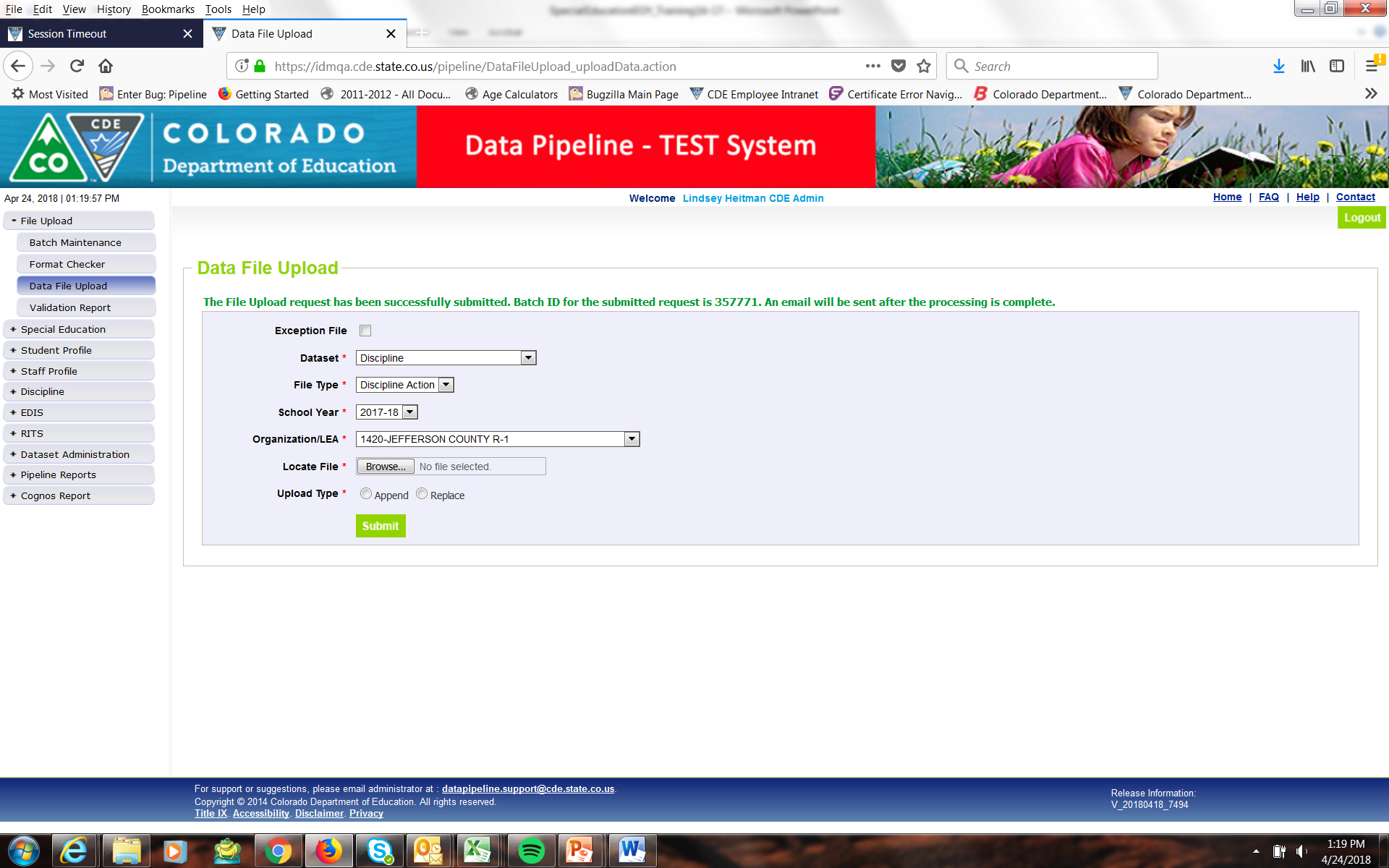 Step 3: Check Batch Maintenance Screen
Check Batch Maintenance to ensure files have processed successfully. 
Processed Indicator will say “YES”.   If blank or “No”, file did not upload 
Check Record Count, Error Count, and make sure submitted date and time look accurate.
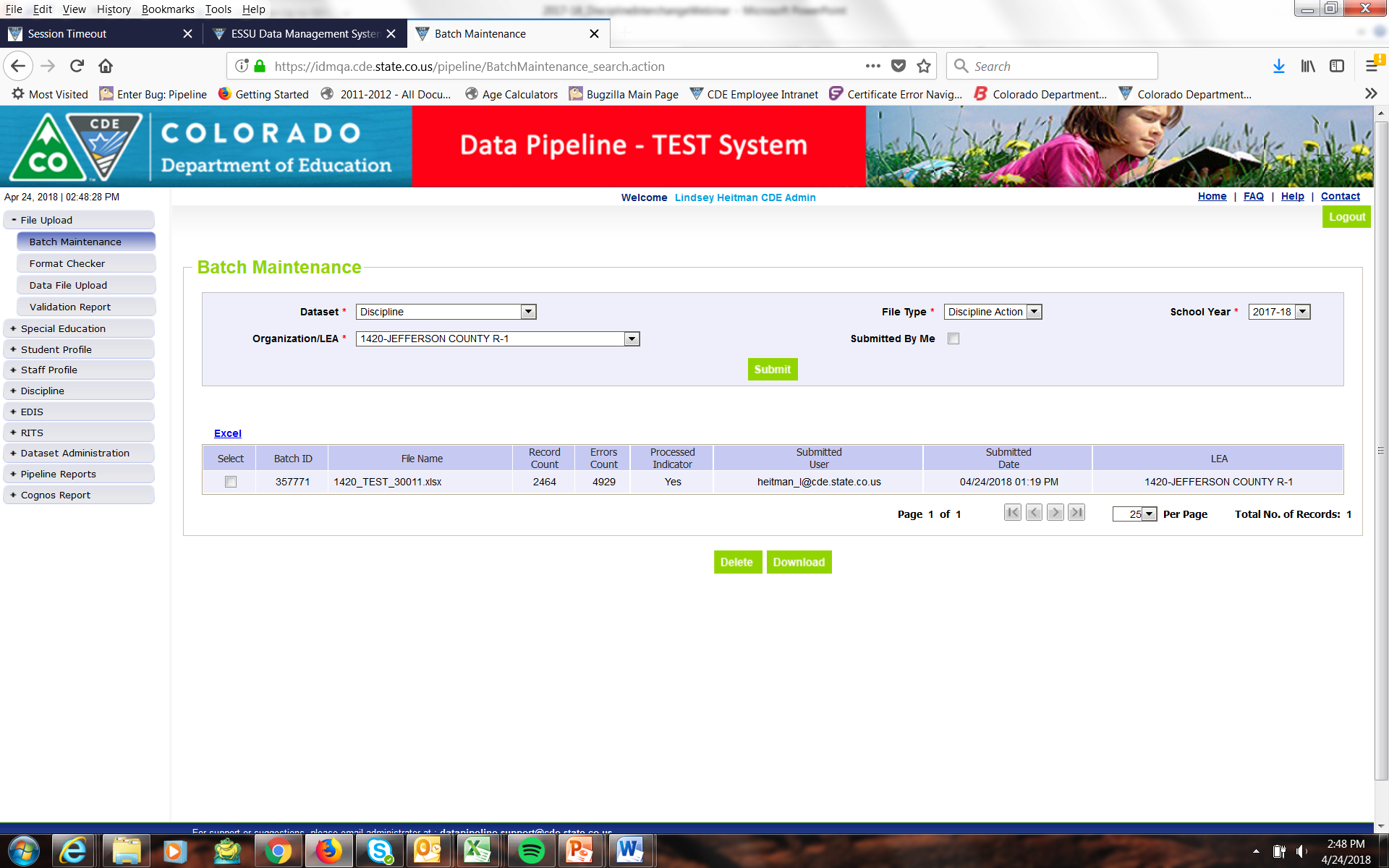 File Won’t Upload?? Check for these…
Excel, CSV, or Text formats are accepted
CSV format loses leading zeros when you open it -steps for saving them posted here: http://www.cde.state.co.us/datapipeline/convertcsvtoexcel 
Excel template for Discipline Action File posted online http://www.cde.state.co.us/datapipeline/inter_sped-discipline under Templates (however, it is not necessary to use a template if your file already extracts in one of the accepted formats)
No spaces in file name 
No blank fields 
Be sure the file is not open when uploading
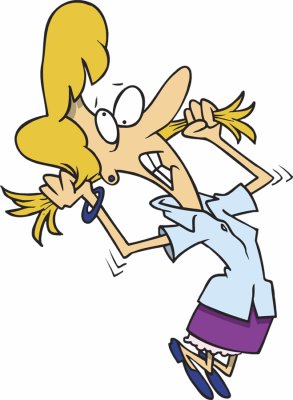 Reviewing Errors – Pipeline Reports
From Pipeline Reports choose Error Report. 
To see which records are receiving a specific error click on View Details. You can now review the errors in detail here or download them in Excel.
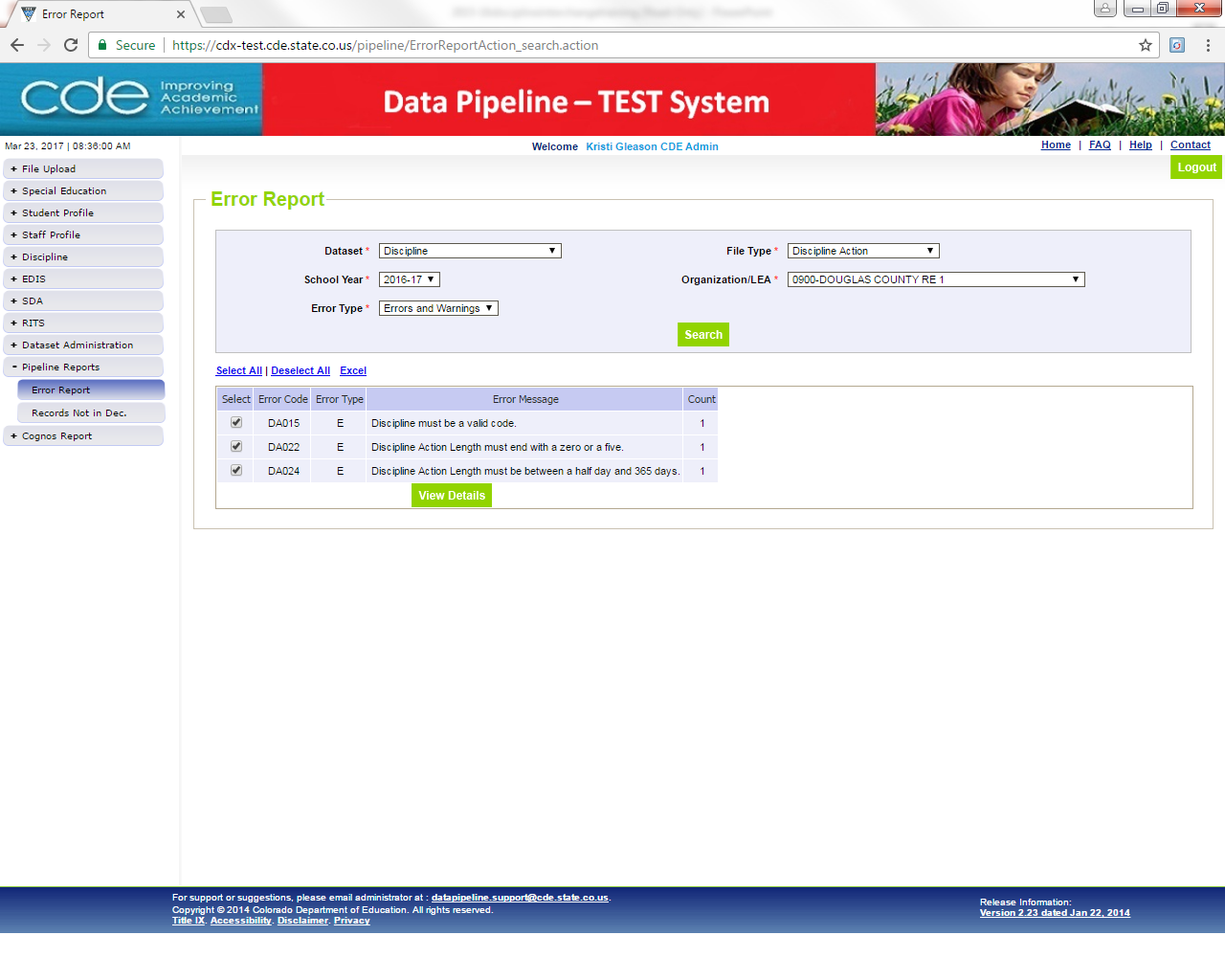 Reviewing Errors– Cognos Reports
Select Special Ed Discipline Interchange to see the Discipline Action file errors
File Type is Discipline Action
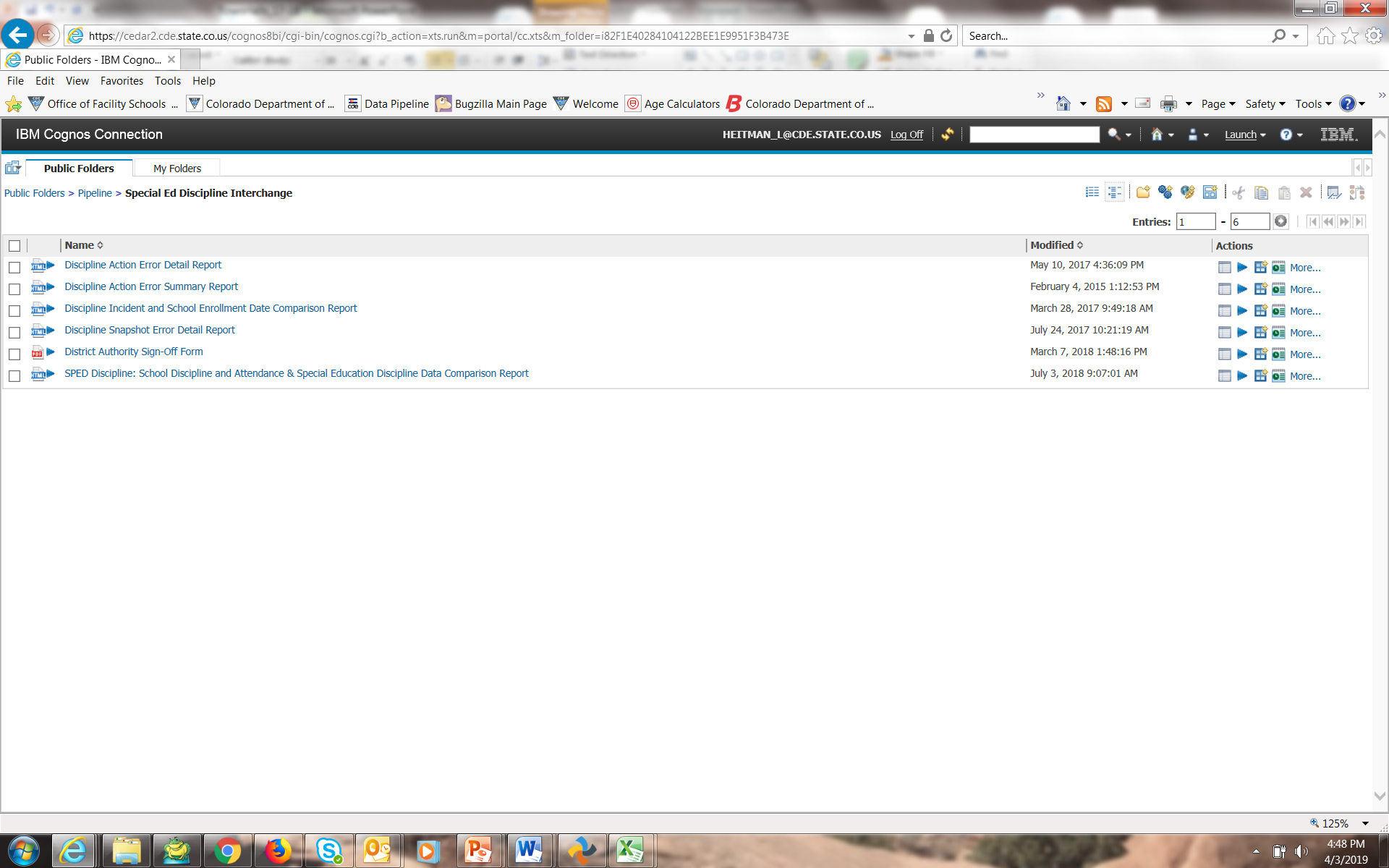 If you want to see a summary or detailed list of errors, go to 
Cognos at the bottom of the Data Pipeline System Screen
Another window will open
Click Special Ed Discipline Interchange Folder and double click on one of the following error reports
Reviewing ErrorsError Reports in COGNOS
To view detailed error records select ICON below, choose Excel Options, View In Excel 2007 Format.
From this screen you can choose to view Errors, Warnings, Errors & Warnings, Select All or Select One Error.  Click “Finish”

If there are no errors you will not see your district in the drop down.
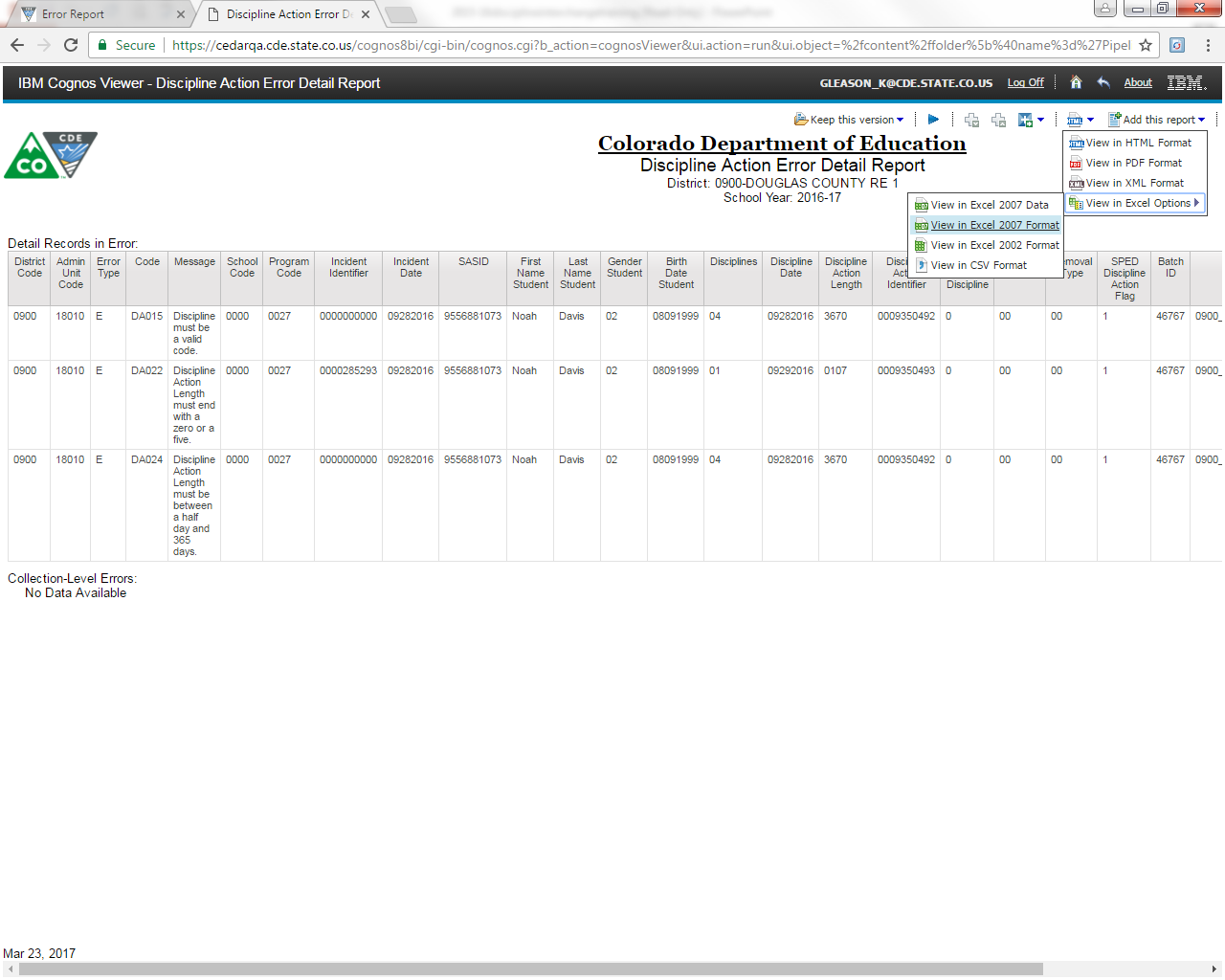 Creating a Snapshot (AU/SPI role)
Click Special Education Discipline tab
Click Snapshot
File Type Special Education Discipline
Click Search button
Click Create Snapshot
Expected Message: Snapshot creation triggered and processing. A notification email will be sent upon completion.
Confirmation email sent once snapshot has completed
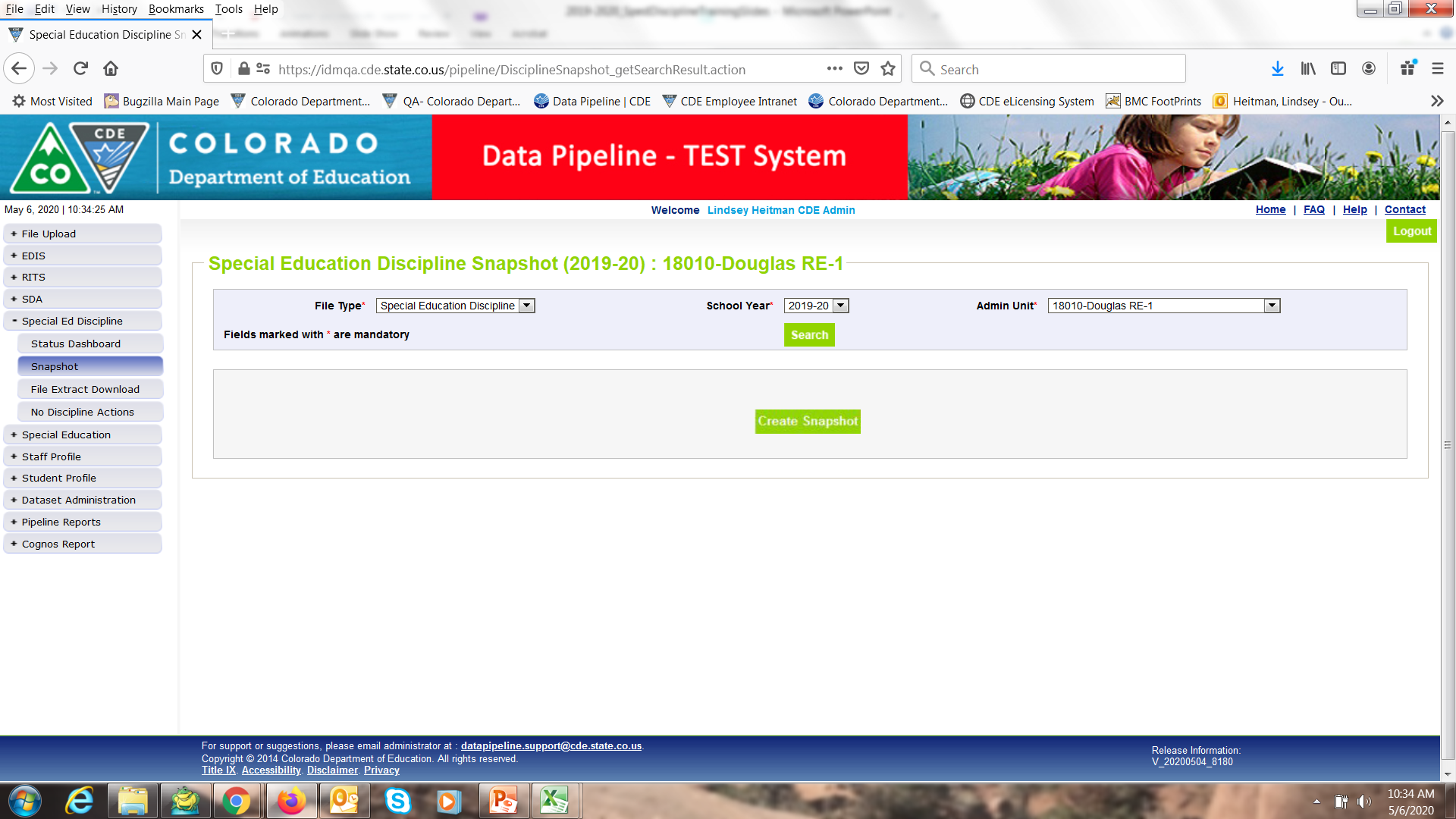 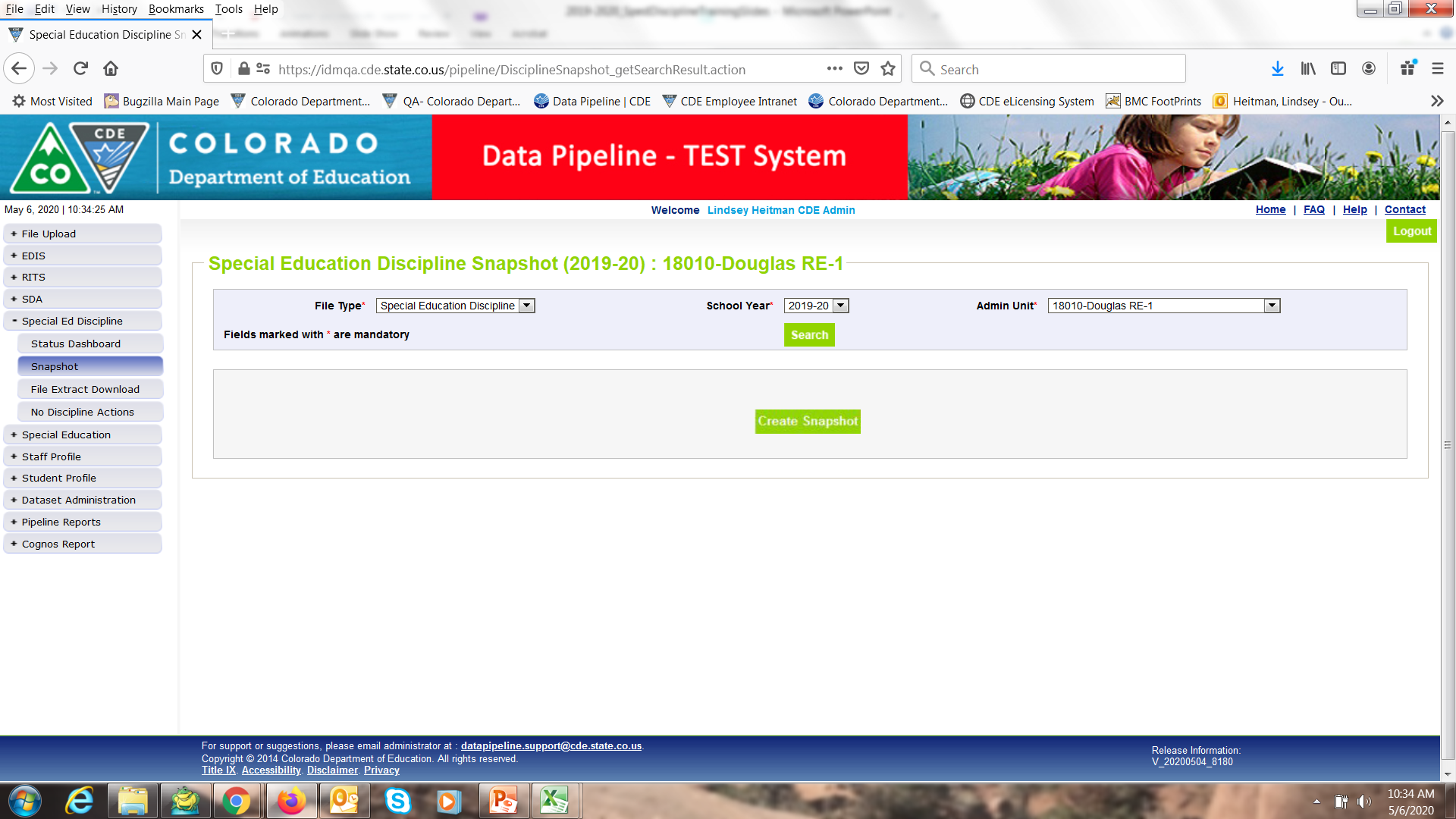 Special Education Discipline – Snapshot Reports (SPI role-AUs)
Reminder:
Select Special Education Discipline to see the Sped Discipline Snapshot errors and other reports
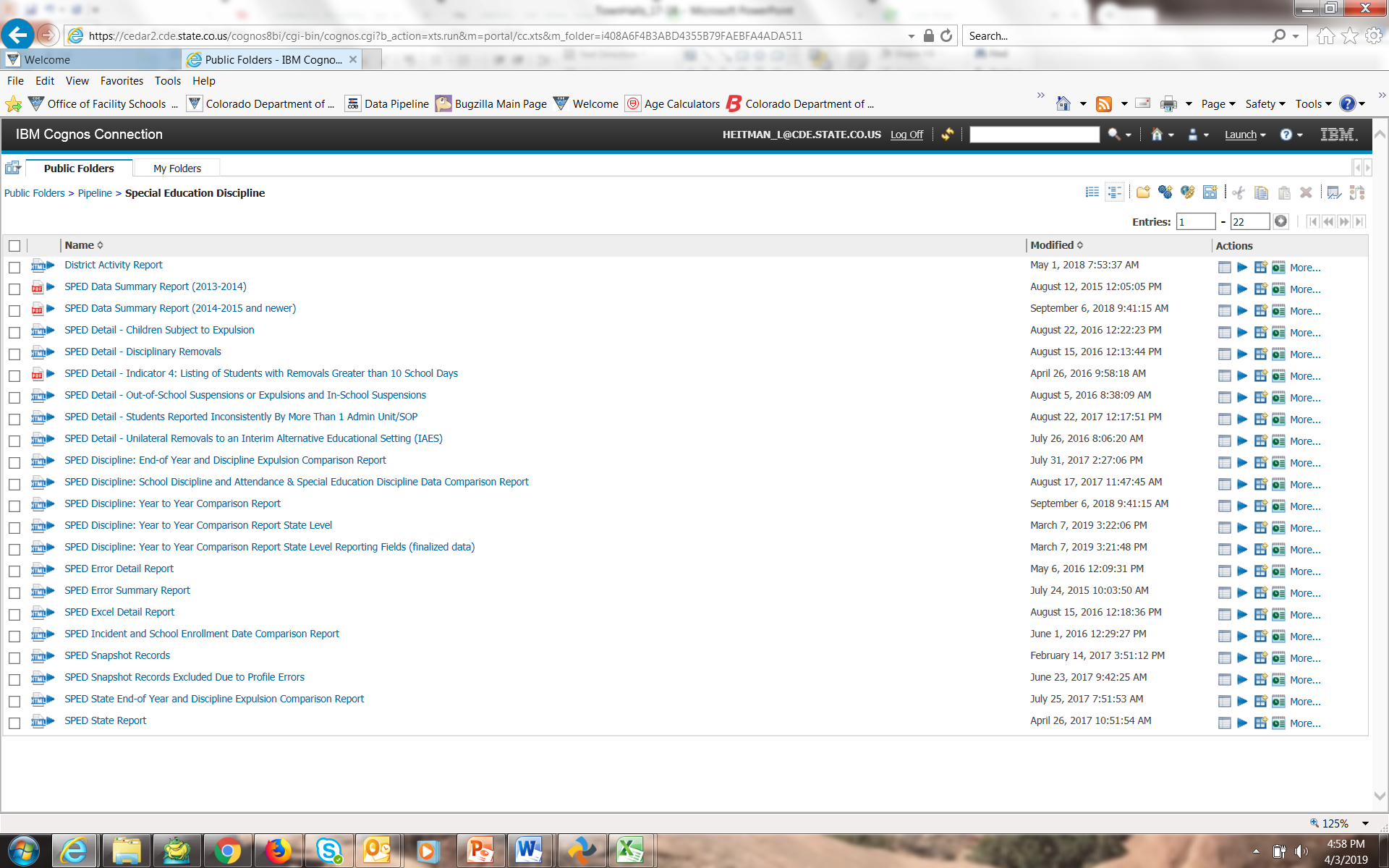 District Report to see Snapshot Errors
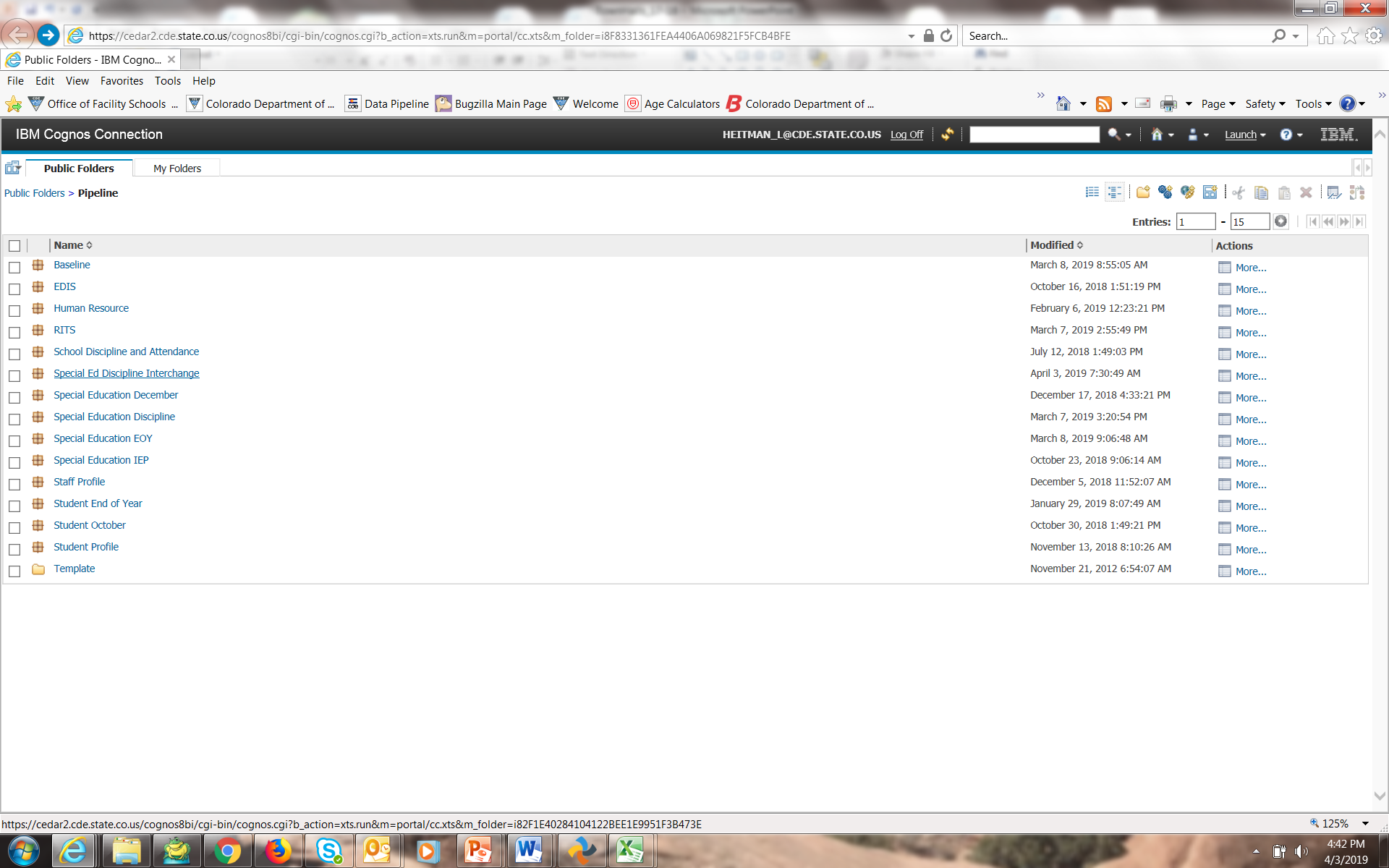 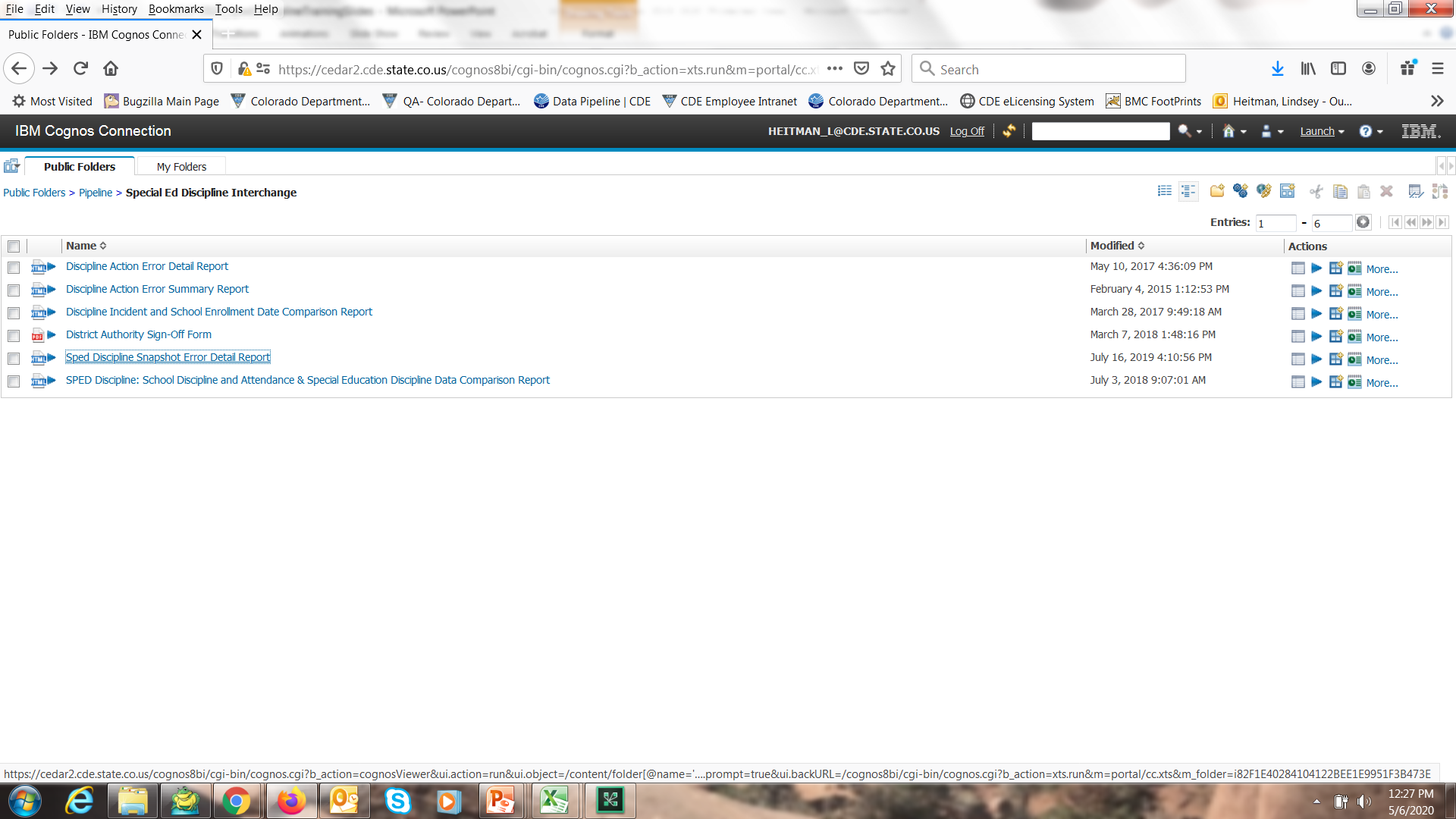 57
Assistance Needed?
If you have ANY questions about the Special Education Discipline Data Collection please feel free to contact us. No question or concern should remain unanswered or unresolved. 

Lindsey Heitman 303-866-5759 heitman_l@cde.state.co.us Collection Lead
Orla Bolger 303-866-6896 bolger_o@cde.state.co.us 
Alyssa Ohleyer 303-866-6308 ohleyer_a@cde.state.co.us 

Email protocol – please include:
District # and Administrative Unit #
Phone number where you may be reached 
Subject of the email/applicable error codes

NOTE:  Never send files or reports via email – contact us to determine best technical assistance avenue.
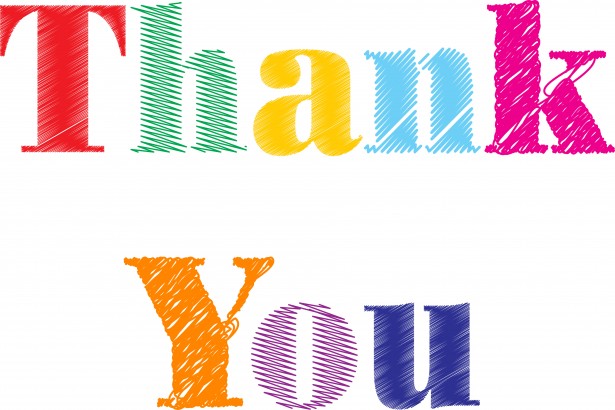 We appreciate your time and participation!
59